資料１
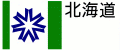 次期「北海道医療計画」について
令和５年（2023年）１０月２日（月）
北海道上川総合振興局保健環境部名寄地域保健室
医療計画及び介護保険計画の策定スキーム
国の総合確保方針（地域における医療及び介護を総合的に確保するための基本的な方針）
↓
　　　　道の基本方針（北海道における医療及び介護を総合的に確保するための基本方針）
大臣告示
基本方針に
基づき一体的に策定
［介護保険計画］
［医療計画］
大臣告示
大臣告示
医療提供体制の確保に関する
基本方針
介護保険事業に係る保険給付の円滑な実施を確保するための基本的な指針（案）
局長
通知
医療計画作成指針
高齢者保健福祉計画・介護保険事業（支援）計画作成指針（案）
道が
策定
疾病・事業及び在宅医療に係る医療体制構築に係る指針
課長
通知
北海道医療計画
北海道介護保険事業支援計画
市町村介護
保険事業計画
整合性
整合性
積み上げ
1
北海道における「協議の場」に関する対応について
国の「総合確保方針」（地域における医療及び介護を総合的に確保するための基本的な方針）
　医療計画、市町村介護保険事業計画及び都道府県介護保険事業支援計画を一体的に作成し、これらの計画の整合性を確保することができるよう、都道府県や市町村における計画作成において、関係者による協議の場を設置し、より緊密な連携が図られるような体制整備を図っていくことが重要である。
地域での協議（21圏域）
道全体での協議
一体的な作成を目指す
「道の基本方針」の策定
【目　的】
　道の医療計画及び介護保険計画と、市町村介護保険計画の整合性を確保するため、21圏域単位で関係者との協議を行う。
【目　的】
　各計画作成に至るまで、医療及び介護保険計画策定に係る有識者会議において適宜情報提供、意見交換等を行う。
【目　的】
　国の「総合確保方針」に対する道の考え方について整理し、医療及び介護保険計画を策定する際の「道の基本方針」の位置付けとする。
北海道医療計画
（調和）
整合性
５疾病・５事業等に係る
各種計画
【協議の場】
◆地域の関係者との協議
 （医療に関する協議）
「保健医療福祉圏域連携推進会議」（保健所所管）において、計画全般の協議等を行う。（R5.９月、R6.1月予定)

◆市町村との協議
 （介護に関する協議）
「高齢者保健福祉圏域連絡協議会」（社会福祉課管）において、医療計画（在宅医療）と介護保険計画（介護ｻｰﾋﾞｽ）の整備目標等の整合を図る。（R5.８月、R6.1月予定）
【協議の場】
◆医療計画
総医協地域医療専門委員会

◆介護保険事業支援計画
介護保険事業支援計画検討
協議会
【基本方針の策定】
　道庁関係課による協議の上、「道の基本方針」を策定し、道計画（医療・介護保険）策定委員会に報告するとともに、振興局を通じて市町村あて通知。
【開催予定時期】
　令和５年８月
　　・計画骨子案等
　令和５年10月
　　・計画素案
　令和６年２月頃
　　・計画案
北海道介護保険
事業支援計画
【策定時期】
　令和５年５月
（連動）
市町村介護保険
事業計画
2
次期北海道医療計画見直しスケジュールについて
31日【国】第８次医療計画の「医療計画作成指針」及び「疾病・事業及び在宅医療に係る医療提供体制構築に係る指針」発出
二次医療圏
ごとに
R６.9月末
までに策定
3
医療審議会（諮問・答申）⇒告示・公表・国へ報告
計画案作成
次期北海道医療計画策定に向けた検討体制について【北海道】
○医療計画の策定・見直しについては、北海道総合保健医療協議会で協議することとしており、各疾患・事業ごとの協議
　は所管の専門委員会・小委員会等で行い、全体については、地域医療専門委員会で協議する。
北海道総合保健医療協議会
精神医療審議会　

○医師確保計画
北海道医療対策協議会
北海道精神保健福祉審議会
精神医療審議会　

○精神疾患
総医協　地域医療専門委員会　
　　　　
○医療計画取りまとめ・全体協議
○へき地医療、○外来医療計画
地域医療専門委員会
北海道知事
北海道医療審議会
諮問
北海道感染症対策連携協議会
○新興感染症
看護対策
小委員会
○看護師等
　確保対策
在宅小委員会　

○在宅医療
答申
周産期・小児医療検討委員会　

○周産期医療、○小児医療
救急医療専門委員会　

○救急医療　○災害医療
救急医療専門委員会
地域保健専門委員会
地域保健専門委員会　

○がん
循環器疾患
対策小委員会

○脳卒中
○心筋梗塞等の
　心血管疾患
糖尿病対策
小委員会

○糖尿病
※北海道総合保健医療協議会での
　計画案了承後
※上記以外の関連施策等は他協議会等で協議。
4
医療計画について
○　都道府県が、国の定める基本方針に即し、地域の実情に応じて、当該都道府県における医療提供体制の確保を図るために策定するもの。
○　医療資源の地域的偏在の是正と医療施設の連携を推進するため、昭和60年の医療法改正により導入され、都道府県の二次医療圏ごとの病床数の設定、病院の整備目標、医療従事者の確保等を記載。平成18年の医療法改正により、疾病・事業ごとの医療連携体制について記載されることとなり、平成26年の医療法改正により「地域医療構想」が記載されることとなった。その後、平成30年の医療法改正により、「医師確保計画」及び「外来医療計画」が位置付けられることとなった。
計画期間
○　６年間　　（2024年度～2029年度。中間年で必要な見直しを実施。）
記載事項（主なもの）
○医療圏の設定、基準病床数の算定
○５疾病・6事業及び在宅医療に関する事項
※５疾病･･･５つの疾病（がん、脳卒中、心筋梗塞等の心血管疾患、
　　　　　　　　　　　  糖尿病、精神疾患）。
　６事業･･･６つの事業（救急医療、災害時における医療、新興感　　
　　　　　　　　　　　  染症発生・まん延時における医療、へき    
                                         地の医療、周産期医療、小児医療（小児
                                         救急医療を含む。））。
　　 。
・　病院の病床及び診療所の病床の整備を図るべき地域的単位として区分。
三次医療圏
二次医療圏
５２医療圏（令和２年４月現在）
　※都道府県ごとに１つ
　　（北海道のみ６医療圏）
３３５医療圏（令和２年４月現在）
・疾病又は事業ごとの医療資源・医療連携等に関する現状を把握し、課題の抽出、数値目標の設定、医療連携体制の構築のための具体的な施策等の策定を行い、その進捗状況等を評価し、見直しを行う（PDCAサイクルの推進）。
【医療圏設定の考え方】
　一般の入院に係る医療を提供することが相当である単位として設定。その際、以下の社会的条件を考慮。
　　　・地理的条件等の自然的条件
　　　・日常生活の需要の充足状況
　　　・交通事情　等
【医療圏設定の考え方】　
　特殊な医療を提供する単位として設定。　ただし、都道府県の区域が著しく広いことその他特別な事情があるときは、当該都道府県の区域内に二以上の区域を設定し、また、都道府県の境界周辺の地域における医療の需給の実情に応じ、二以上の都道府県にわたる区域を設定することができる。
○医師の確保に関する事項
・　三次・二次医療圏ごとに医師確保の方針、目標医師数、具体的な施策等を定めた「医師確保計画」の策定（３年ごとに計画を見直し）
・　産科、小児科については、政策医療の観点からも必要性が高く、診療科と診療行為の対応も明らかにしやすいことから、個別に策定
・国の指針において、一定の人口規模及び一定の患者流入/流出割合
　に基づく、二次医療圏の設定の考え方を明示し、見直しを促進。
○地域医療構想
○外来医療に係る医療提供体制の確保に関する事項
・2025年の､高度急性期､急性期､回復期､慢性期の４機能ごとの医療需要と将来の病床数の必要量､在宅医療等の医療需要を推計。
・外来医療機能に関する情報の可視化、協議の場の設置、医療機
　器の共同利用等を定めた「外来医療計画」の策定
5
（R3.6.18 第８次医療計画等に関する検討会資料　一部改変）
医療圏の設定について（北海道）
第三次医療圏：　 　  　６圏域
第二次医療圏：　　　２１圏域
第一次医療圏：  　１７９圏域
6
医療計画作成指針（二次医療圏の設定について）
二次医療圏の設定に当たっては、地理的条件等の自然的条件及び日常生活の需要の充足状態、交通事情等の社会的条件を考慮して一体の区域として病院における入院に係る医療（三次医療圏で提供することが適当と考えられるものを除く。）を提供する体制の確保を図ることが相当であると認められる区域を単位として認定することとなるが、その際に参考となる事項を次に示す。
○　人口構造、患者の受療の状況（流入患者割合及び流出患者割合を含む。）、医療提供施設の分布など、健康に関する
　需要と保健医療の供給に関する基礎的事項については、二次医療圏単位または市町村単位で地図上に表示することなど
　を検討する。また、人口規模が100万人以上の二次医療圏については、構想区域としての運用に課題が生じている場合
　が多いことを踏まえ、必要に応じて区域の設定の見直しについて検討するとともに、地域医療構想調整会議について、
　構想区域内をさらに細分化した地域や地域の医療課題等の協議項目ごとに分けて開催するなど運用上の工夫を行うこと。
　なお、患者の受療状況の把握については、患者調査の利用の他、統計学的に有意な方法による諸調査を実施することが
　望ましい。
　　人口規模が20万人未満の二次医療圏については、入院に係る医療を提供する一体の区域として成り立っていないと考
　えられる場合（特に、流入患者割合が20％未満であり、流出患者割合が20％以上である場合）、その設定の見直しにつ
　いて検討すること。なお、設定の見直しを検討する際は、二次医療圏の面積や基幹となる病院までのアクセスの時間等
　も考慮することが必要である。
　　また、設定を変更しない場合には、その理由（地理的条件、当該圏域の面積、地理的アクセス等）を明記すること。
○　既存の圏域、すなわち、広域市町村圏、保健所・福祉事務所等都道府県の行政機関の管轄区域、学校区（特に高等学
　校に係る区域）等に関する資料を参考とすること。
○　構想区域に二次医療圏を合わせることが適当であること。
○　５疾病・５事業及び在宅医療のそれぞれに係る医療連携体制を構築する圏域については、従来の二次医療圏に拘らず、
　患者の移動状況や地域の医療資源等の実情に応じて弾力的に設定すること。
▶　４月18日開催の第１回地域医療専門委員会にて、二次医療圏設定の方向性については、現状維持と　
　しつつ､５疾病６事業及び在宅医療ごとの圏域設定は、しっかりと検討議論を行った上で、計画に位置
　付けることとして了承を得たところ。
7
二次医療圏の見直しについて（R5.4.18＿北海道総合保健医療協議会地域医療専門委員会）
圏域統合の検証
＜委員からの主な意見＞
●　道南３圏域（南渡島、南檜山、北渡島檜山）、東胆振と日高、北空知と中空知、釧路と根室、遠紋と北網を統合してはどうか。
●　一般的な入院医療が複数圏域の連携で完結している場合は統合してもいいのではないか。　

＜検証結果＞
○　二次医療圏については、人口規模や患者の受療動向のみで設定を行った場合、医療機能の都市部への更なる集約化も懸念されるなど、高
　齢化が進行する中、医療機関へのアクセス面で患者やその家族などの負担増につながる可能性。
○　圏域の統合により、二次医療圏を単位として基準を設けている制度・施策等に影響があり、
　①医師確保施策の（優先）対象から外れる可能性
　②感染症指定医療機関、感染症病床の減の可能性
　③保健所設置数の減少・規模縮小の可能性　等
　現状の改善に繋がらないほか、コロナ禍の経験を踏まえ、感染症対策及び保健所の機能強化が求められる中、逆行する方向性を示すことと　
　なるのではないか。
○　統合により、全体として医療提供体制が向上するという明確な変化がない。
医療と介護の連携に関して
区域設定の考え方の再整理
○　医療介護総合確保方針第２項二第２号において、二次
　医療圏と老人福祉圏域を可能な限り一致させるよう努め
　る必要があると規定されているが、身近な地域で提供
　されることが望ましい介護サービス及びその必要性も広
　域化した圏域で検討されることになる可能性があり、住
　民にとって望ましい方向に進まないのではないか。

○　二次医療圏の統合では、広域化した圏域内の偏在が加　
　速するおそれがあるため、現状、圏域での完結が困難な
　疾病や事業については、二次医療圏間の広域的な連携で
　対応してはどうか。
○　医療の専門化、機能分化が進む中で、全ての疾病に係る入院医療をまとめ
　て「一般の入院医療を提供することが可能な区域」を設定することに無理が
　生じてきているとも考えられ、二次医療圏設定の意義を整理。

【統合（面積拡大）によるメリット】
　・国が理想とする方向に合致（自給率が高くなる）
　・病床の移転可能範囲が拡大
　・各数値目標に対する評価が向上（医師少数区域の改善など）
　　※現状に変化がないにもかかわらず、数値の改善など行政的なメリットは多い

【統合（面積拡大）によるデメリット】
　・病床の都市部への移転を促進
　・医師少数区域から医師多数区域に変更（地域枠医師の配置圏域から除外）
　・保健所のあり方の検討（機能強化が検討されている中で、慎重な対応要）
8
二次医療圏の見直しについて（R5.4.18＿北海道総合保健医療協議会地域医療専門委員会）
＜検証結果や考え方を整理した上で、次期「北海道医療計画」における第二次医療圏の設定に係る論点を整理＞


○医療計画は道が定める行政計画であり、北海道行政基本条例に基づき、総合計画が示す基本的な方向に沿って策定する必要があること。
　（６連携地域及び１４振興局所管地域との整合性を図る必要がある。）

○福祉・介護等の関連計画において設定されている圏域と連動している実態に留意する必要があること。

○保健所の機能強化が検討されている中、新たに新興感染症対策が医療計画に追加されたことや、現行制度上、保健所は、第二次医療圏ごと
　の設置が基本とされていることから、次期計画策定に合わせた区域設定の見直しは、慎重な対応を要すること。

○次期医療計画の策定を並行して、次期外来医療計画の策定についても議論を進めることとなる中、紹介受診重点医療機関についても現行二　
　次医療圏を前提に議論を行っていることを十分に踏まえる必要があること。

○国の作成指針では、５疾病６事業及び在宅医療の圏域設定は、柔軟・適切に行うことが可能であること。
次期医療計画における二次医療圏の設定の方向性
次期医療計画における二次医療圏の設定の方向性については、次のとおり総医協地域医療専門委員会にて了承。

▶　次期北海道医療計画における第二次医療圏の区域は現状維持としつつ、５疾病６事業及び在宅医療ごとの圏域設定は、しっかりと検討議
　論を行った上で、計画に位置付ける。

▶　道南３圏域の統合や東胆振・日高圏域の統合など、今回検討を行った見直しの内容は、次期計画の中で経過等を明らかにする。

▶　構想区域を単位として医療機関間の機能分化・連携の議論を進めていることから、2026年以降の新たな地域医療構想の策定に向け、構想
　区域の在り方を検討し、第９次医療計画の策定に合わせ、第二次医療圏を構想区域と整合を図る。
　　※都市部への医療資源の偏在を加速させることのないよう留意し、判断。
9
他計画との関係等（道保健福祉部が所管する主な計画）
R12～
2030～
H30～R2
2018～2020
R3～R5
2021～2023
R6～R8
2024～2026
R9～R11
2027～2029
北　海　道
医療計画
７次計画
（R２中間見直し）
8次計画（R6～R11）
（R8中間見直し）
9次計画～
北海道高齢者保健福祉計画・介護保険事業支援計画
高齢者・介護
現行計画（～H29）
11期
7期
８期
10期
９期
がん対策
４期
５期
北海道健康増進計画（すこやか北海道２１）
北海道循環器対策推進計画
健康増進
循環器対策
２期
３期
１期
H25～R5
R6～R17
歯科保健
北海道歯科保健医療推進計画（8020歯っぴいプラン）
R6～R17
北海道がん対策推進計画
3期
H30～R5
北海道感染症予防計画
感染症対策
６期
７期
５期
北海道医療費適正化計画
医療費適正化
４期
3期
10
５期